Русский язык
6
класс
Тема: Как сказать, что предмет движется по поверхности чего-либо?
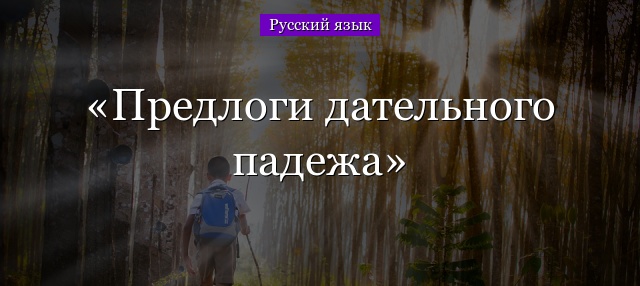 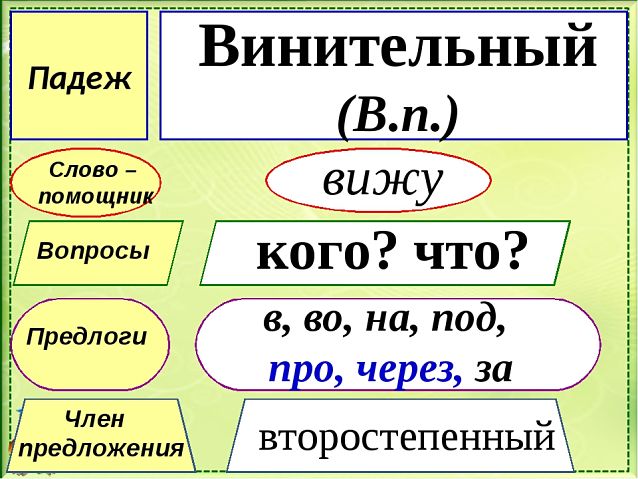 Упражнение 5
Дополните предложения, рассказав, кто где работает или учится и куда направляется.
Образец: Моя мама актриса. Она работает в театре. Сегодня она идёт в театр.

Мой брат студент колледжа искусств. Он учится в колледже. Он идёт в колледж.
Дильбар Абдурахманова – первая узбекская женщина-дирижёр. Она работает в театре. Она идёт в театр. 
 Феруза – студентка консерватории. Она учится в консерватории. Она идёт в консерваторию. 
Наш сосед – преподаватель музыкальной школы. Он работает в музыкальной школе. Он идёт в музыкальную школу.
Упражнение 7
Ничего не бросай за окно! Это некрасиво!
Почему ты прячешься за Славу? Я всё равно тебя вижу!
Солнце зашло за тучу. Сразу стало холодно.
Идите прямо, потом сверните за угол. Там увидите большой дом.
Встань за дверь. Тогда он тебя не увидит.
Кто к кому идёт?
Буратино идёт к Мальвине.
Лиса идёт к Волку.
Кащей идёт к Бабе Яге.
Красная шапочка идёт к бабушке.
Иван Царевич идёт к лягушке.
Интервью Анвара в Чимгане
- Ты давно научилась кататься на лыжах по горам?
- Нет, пока я катаюсь по ровному месту. Но потом я буду катить по горам.
Упражнение 1(стр.61)
Скажите по образцу, по чему передвигаются люди.
Идёт по тротуару (проспект, бульвар, снег, берег). 
Передвигается по пустыне (дорога, тропинка, улица, аллея, левая сторона).
Ездил по дорогам (улицы, реки, камни, моря, поля).
Скажите по образцу, по чему передвигаются люди.
Идёт по тротуару ,по проспекту, по бульвару, по снегу, по берегу. 
Передвигается по пустыне , по дороге, по  тропинке, по улице, по аллее, по левой стороне.
Ездил по дорогам ,по камням, по улицам, по рекам, по морям, по полям.
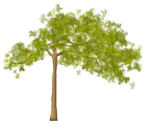 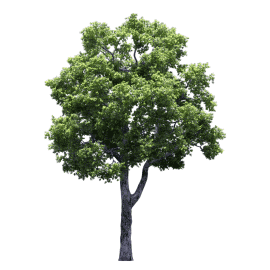 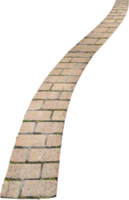 проспекту
улице
площади
по
! Чтобы сказать, по чему передвигается предмет, нужны существительные 
в дательном падеже с предлогом по.
Почему утки плавают?
Потому что они водоплавающие.
По чему утки плавают?
Они плавают по воде.
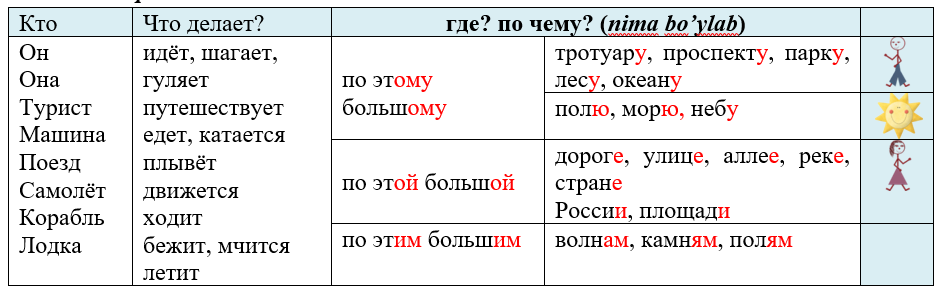 Упражнение 2
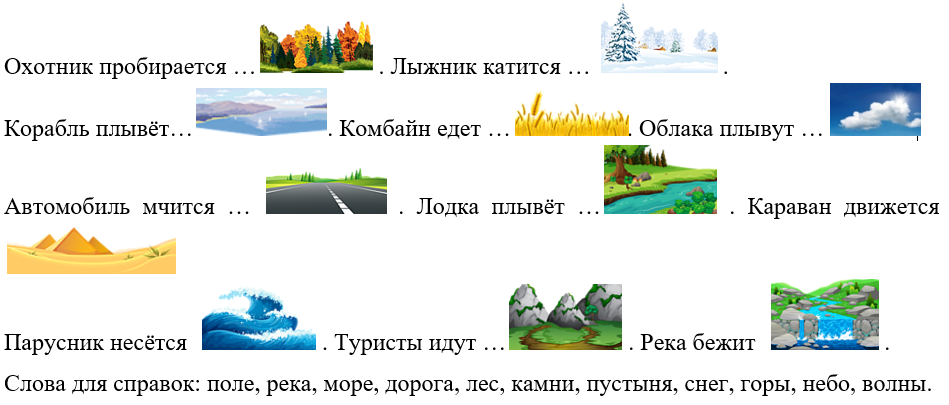 по чему?
Расскажите по картинкам, по чему движутся люди или предметы.
Охотник пробирается по лесу.
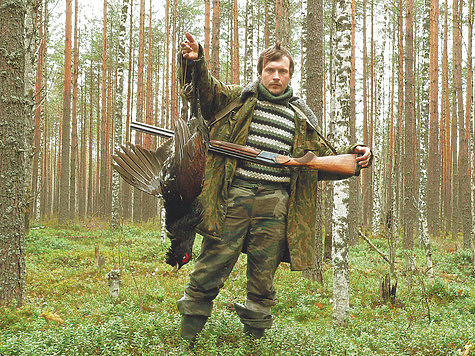 по чему?
Лыжник катится  по снегу.
по чему?
.
Корабль плывёт  по морю.
по чему?
Комбайн едет по полю.
по чему?
Караван движется  по пустыне.
по чему?
Парусник несётся по волнам.
Упражнение 3
Прочитайте диалог. Расспросите одноклассников, как пройти в вашем городе к школе, поликлинике, магазину, парку.
- Скажите, пожалуйста, где здесь аптека?
- Это недалеко. Идите прямо по этой улице. Здание аптеки будет справа.
- Спасибо! А я шёл по переулку в другую сторону!
ПЕРЕУ́ЛОК
Небольшая, обычно узкая улица, соединяющая две другие, параллельные улицы.
Упражнение 3
Прочитайте диалог. Расспросите одноклассников, как пройти в вашем городе к школе, поликлинике, магазину, парку.
- Скажите, пожалуйста, где здесь поликлиника?
- Это недалеко. Идите прямо по этой улице. Здание поликлиники будет слева.
- Спасибо! А я шёл по переулку в другую сторону!
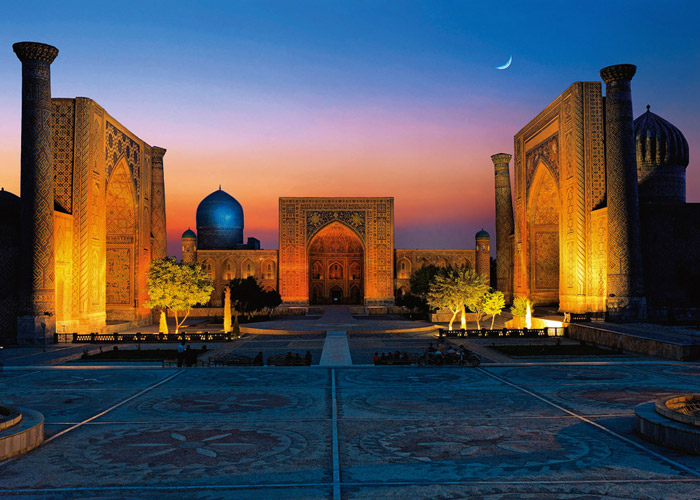 Мой друг жил в Самарканде. 
Он часто гулял по Регистану.
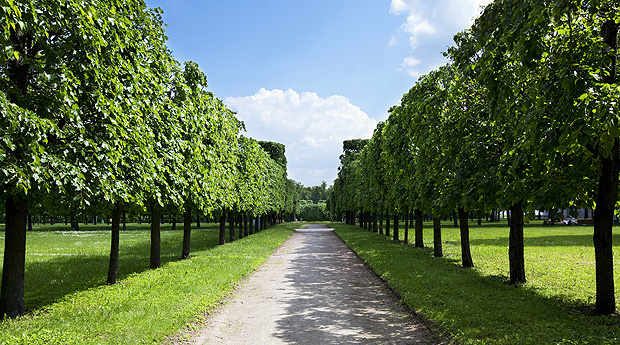 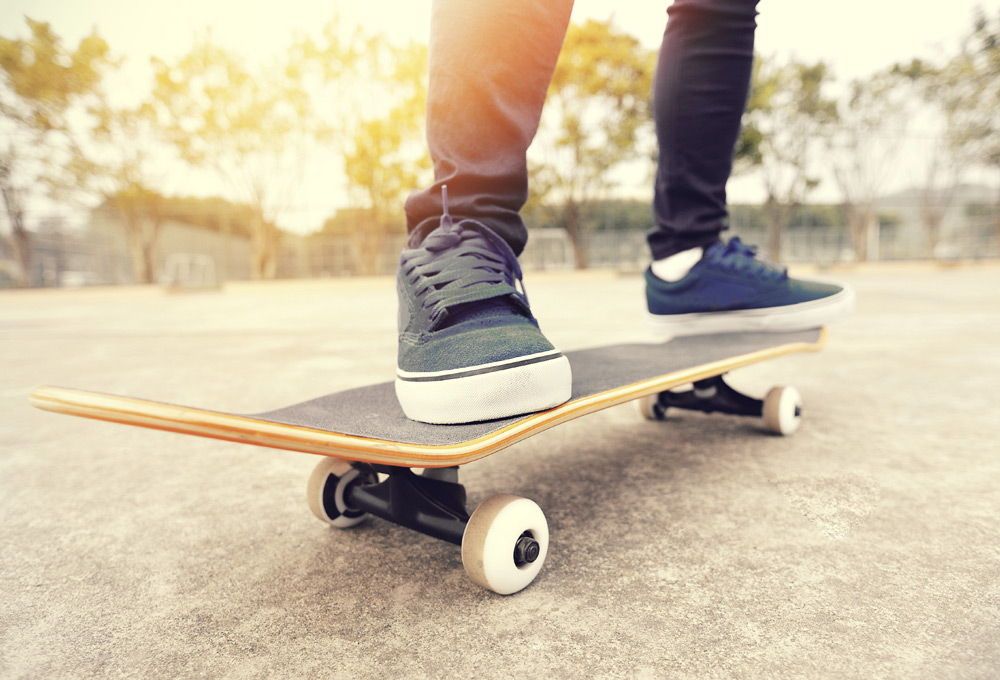 Вчера ребята были в парке. Они долго катались по аллеям на скейте.
На экскурсии в Бухаре Феруза весь день ходила по Арку.
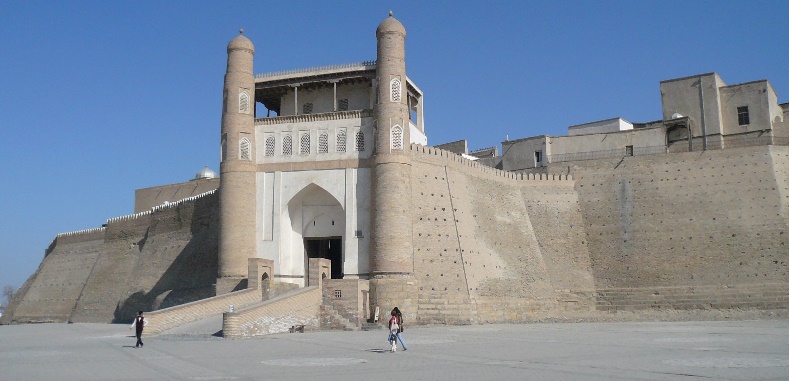 Даврон с родителями был в Москве. 
Они гуляли по Красной площади.
Упражнение 5
Анвар и его друзья не любят сидеть или стоять на одном месте. Замените в предложениях глаголы сидеть, стоять, быть на слова шли, ходили, гуляли. 
Образец: Мальчики стояли в коридоре и разговаривали. – Мальчики шли по коридору и разговаривали.
Ребята сидели в парке и говорили о новом фильме. Ученики были в музее и слушали рассказ о Самарканде. Моя сестра стояла на Регистане и фотографировала медресе Улугбека. Карим и Шахноза сидели в зоопарке и смотрели на животных.
Проверьте!
Ребята гуляли по парку и говорили о новом фильме. Ученики шли по музею и слушали рассказ о Самарканде. Моя сестра  ходила по Регистану и фотографировала медресе Улугбека. Карим и Шахноза гуляли  по зоопарку и смотрели на животных.
Прочитайте стихотворение С. Маршака «Дождь». По каким предметам стучал дождь?
По всем зеленым листьям,
По всем железным крышам,
По цветникам, скамейкам,
По ведрам и по лейкам
Пролетный дождь стучит.
По небу голубому
Проехал грохот грома,
И снова всё молчит.
А миг спустя мы слышим,
Как весело и быстро
Восстановите предложения, написав слова в нужной форме.
Мы шли по (берег) реки, а потом пошли по (лес). По (этот проспект) ходят только автобусы, а трамваи ходят по (другая улица). Ребята шли по (мост) и видели, как по (голубая река) плывёт теплоход. Поезд едет по (новый маршрут) с большой скоростью. По (широкий коридор) шагали ребята к (новый учитель) физики. Эта новость известна по (весь мир).
Восстановите предложения, написав слова в нужной форме.
Мы шли по берегу реки, а потом пошли по лесу. По этому проспекту ходят только автобусы, а трамваи ходят по другой улице. Ребята шли по мосту и видели, как по голубой реке плывёт теплоход. Поезд едет по новому маршруту с большой скоростью. По широкому коридору шагали ребята к новому учителю физики. Эта новость известна по всему  миру.
Учим фразеологизмы
пускать деньги по ветру
держать нос по ветру
по горячим следам
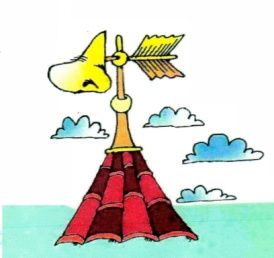 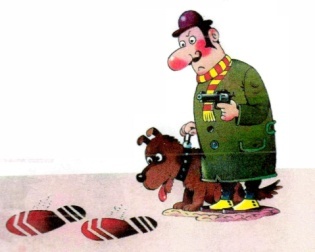 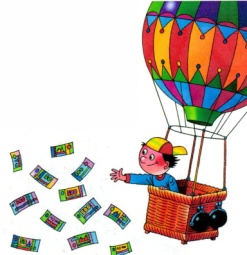 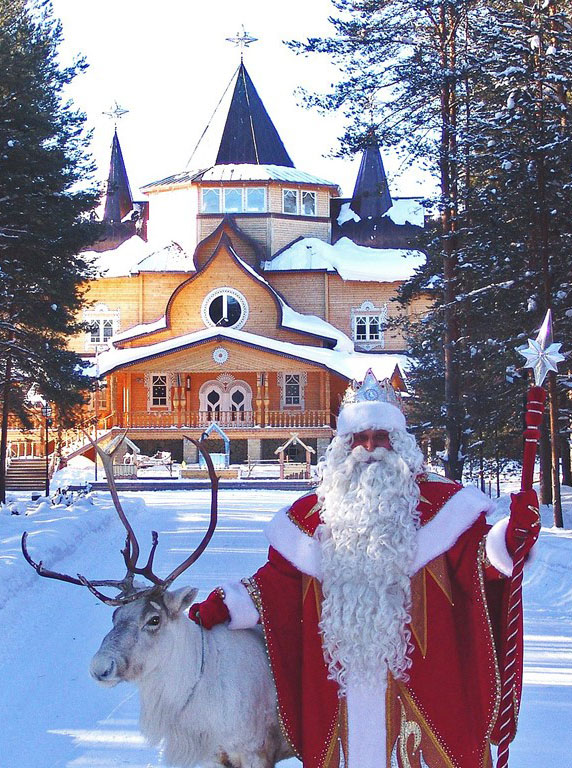 Где живёт Дед Мороз? Его родиной считают сейчас город Великий Устюг возле Вологды. Зимой приехать туда можно по льду реки Юг. Сам Дед Мороз едет в гости к ребятам по зимнему снегу на оленях.
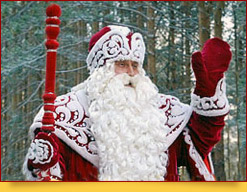 Родина Санта Клауса – Северный полюс. Девять оленей везут его санки с подарками по Северному Ледовитому океану, а потом по улицам городов Европы и Америки.
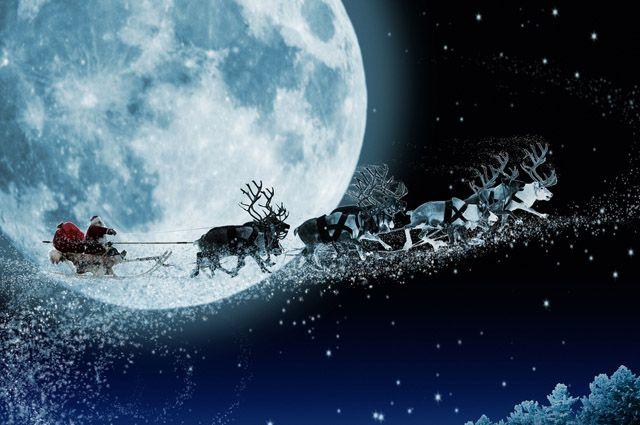 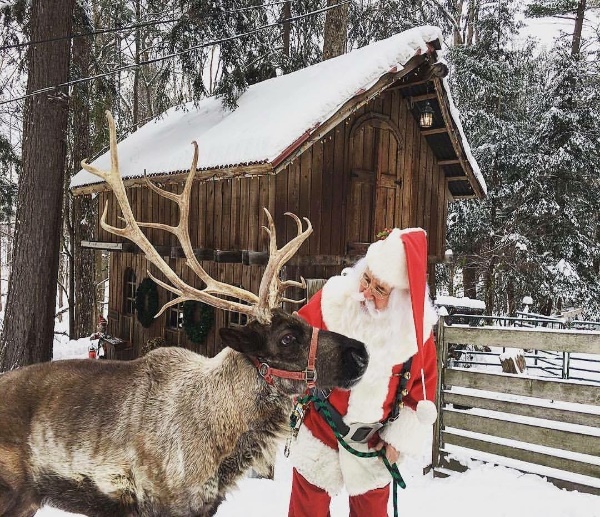 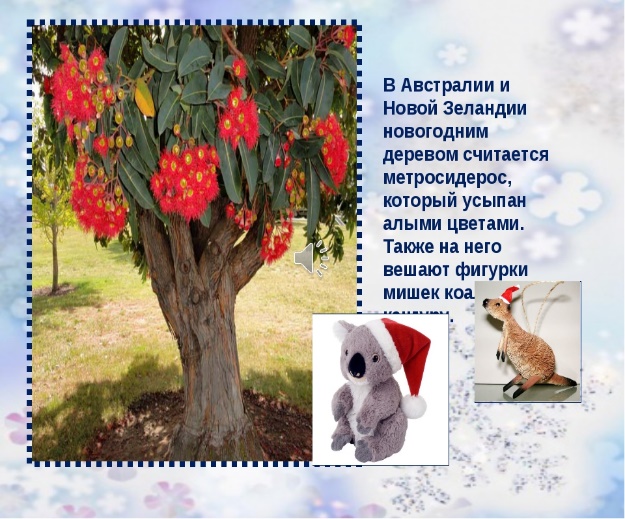 Тяжелее всего оленям в Австралии. Новый год там наступает летом. Поэтому олени с трудом тащат санки по горячему песку.
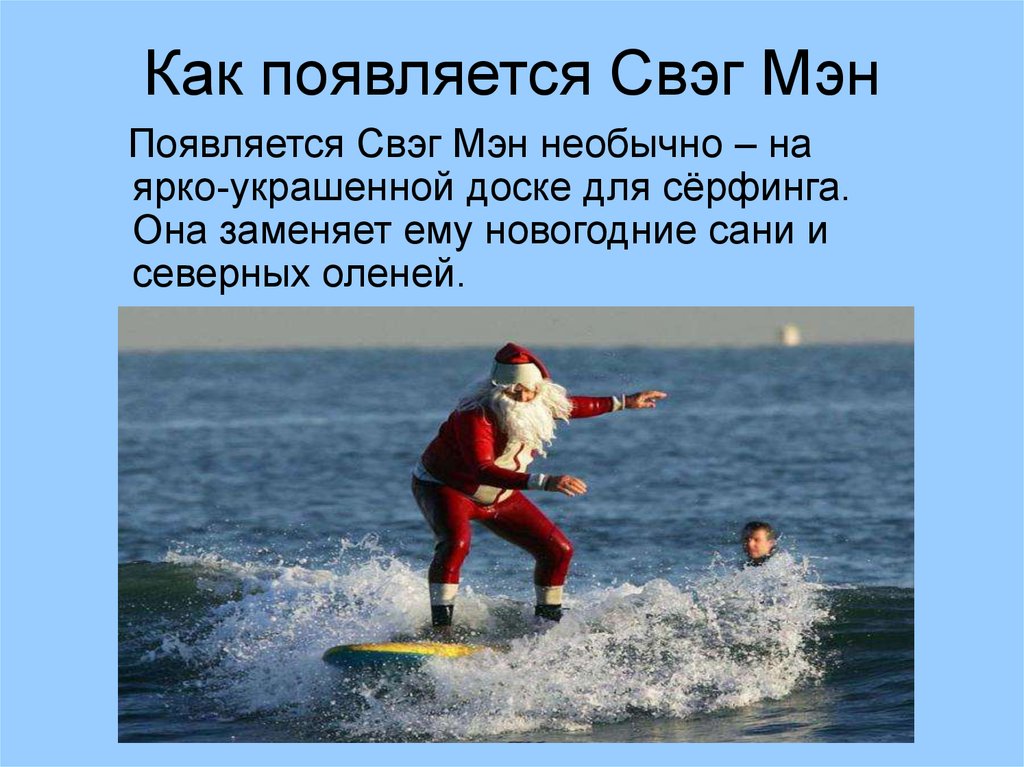 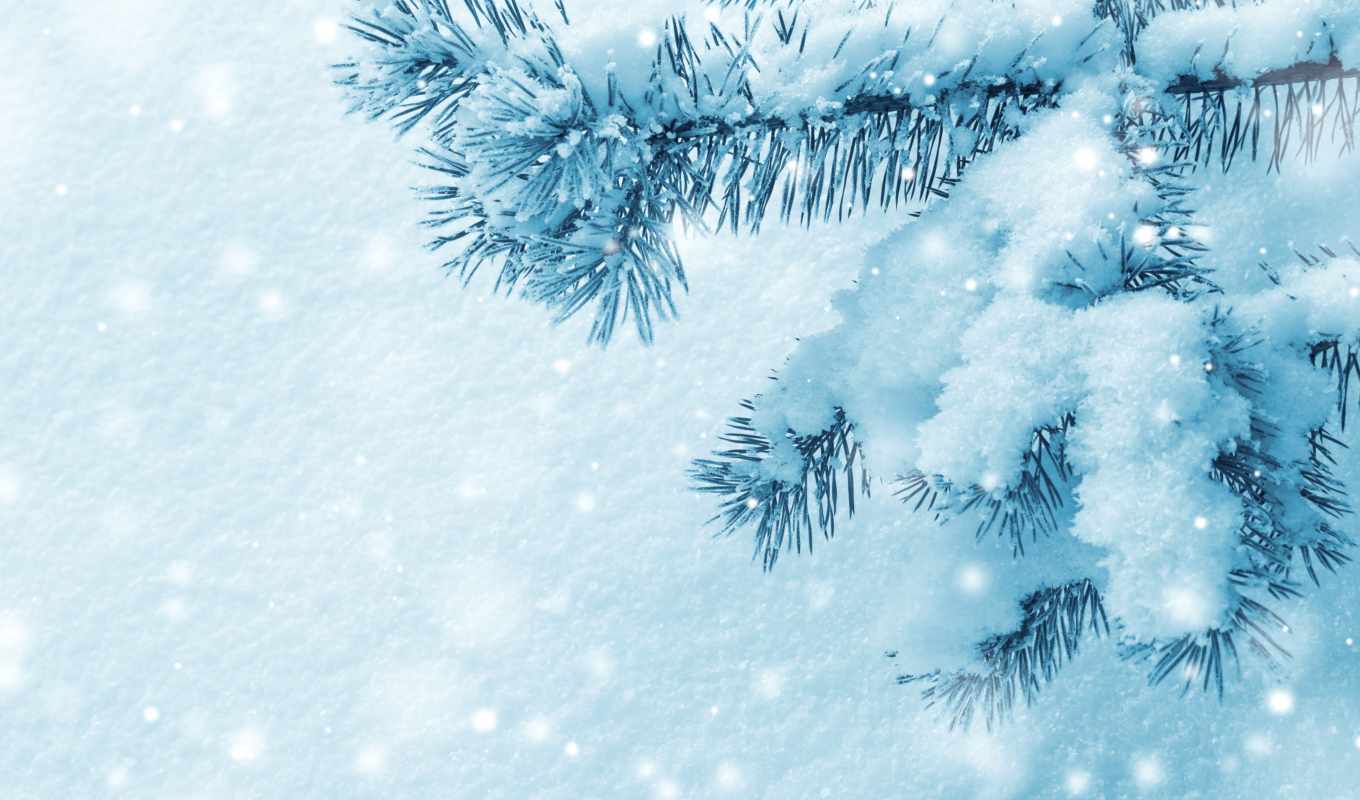 Задание
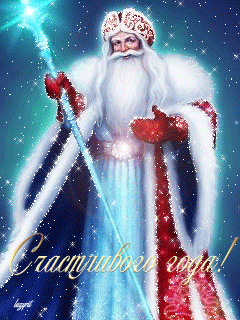 Выполнить упражнения 6,8 
на стр. 62,63